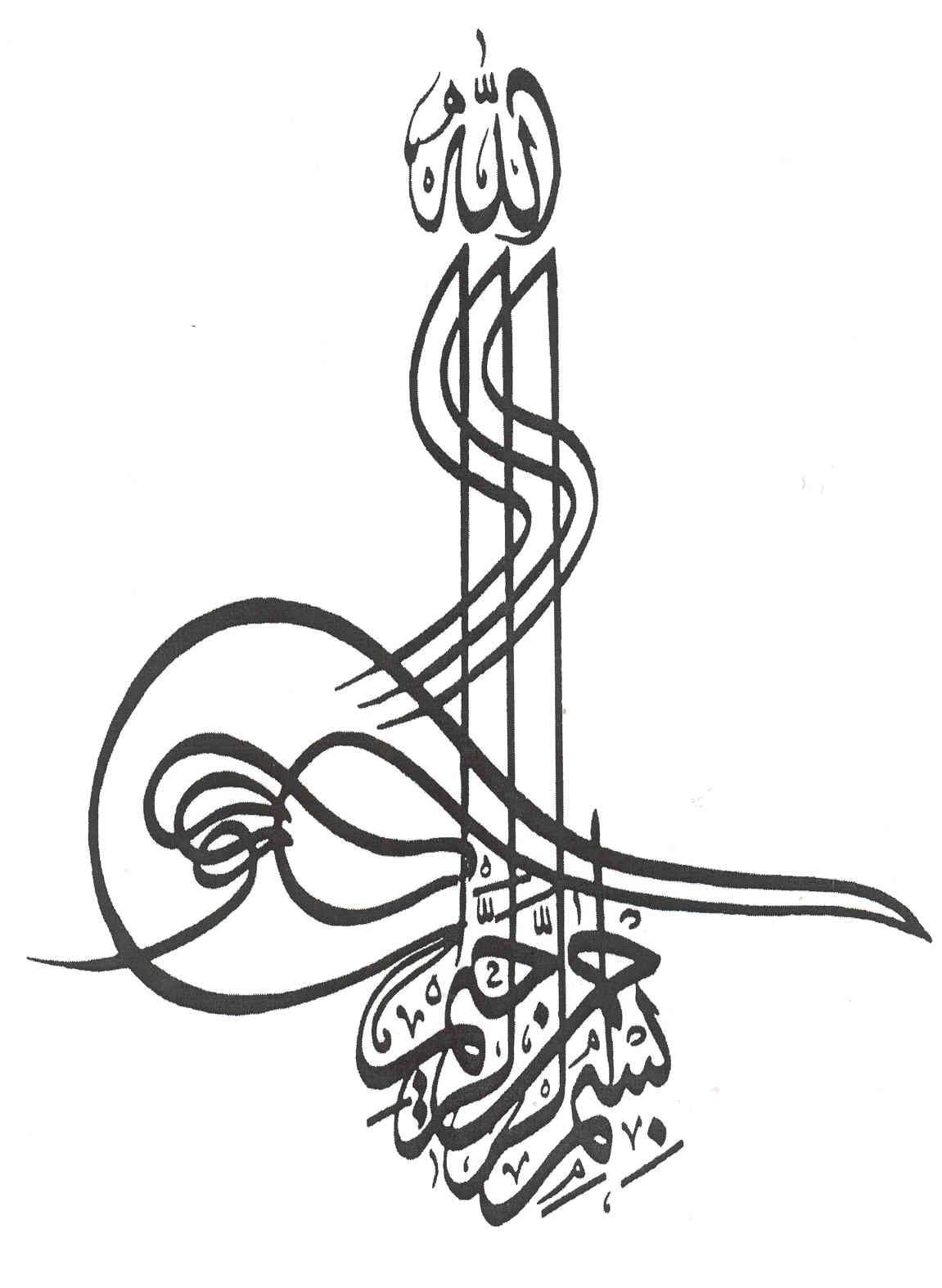 1
سیاست های اولویت دار ملی در پیشگیری از چاقی کودکان
دکتر شهرام علمداری
فوق تخصص غدد و متابولیسم 
دانشیار دانشگاه علوم پزشکی شهید بهشتی
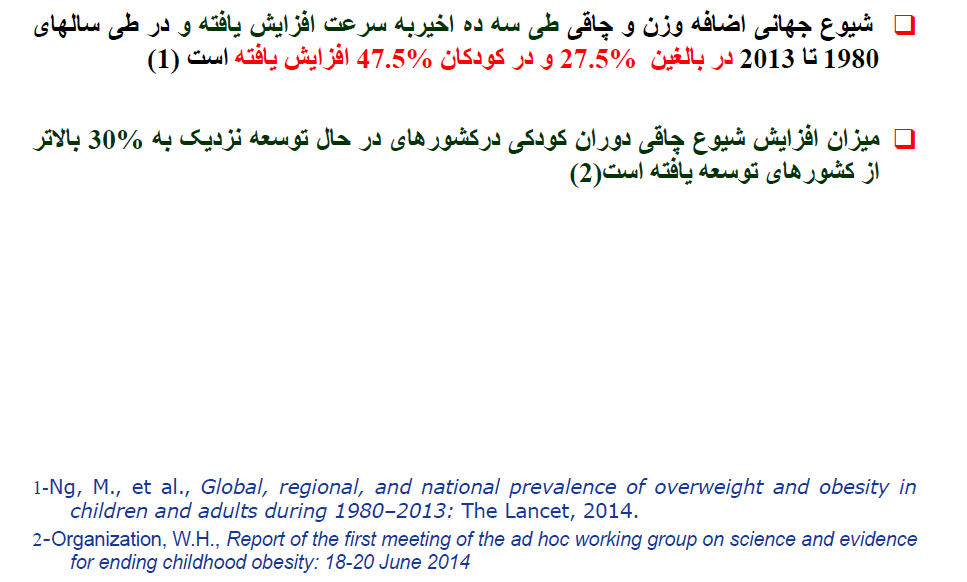 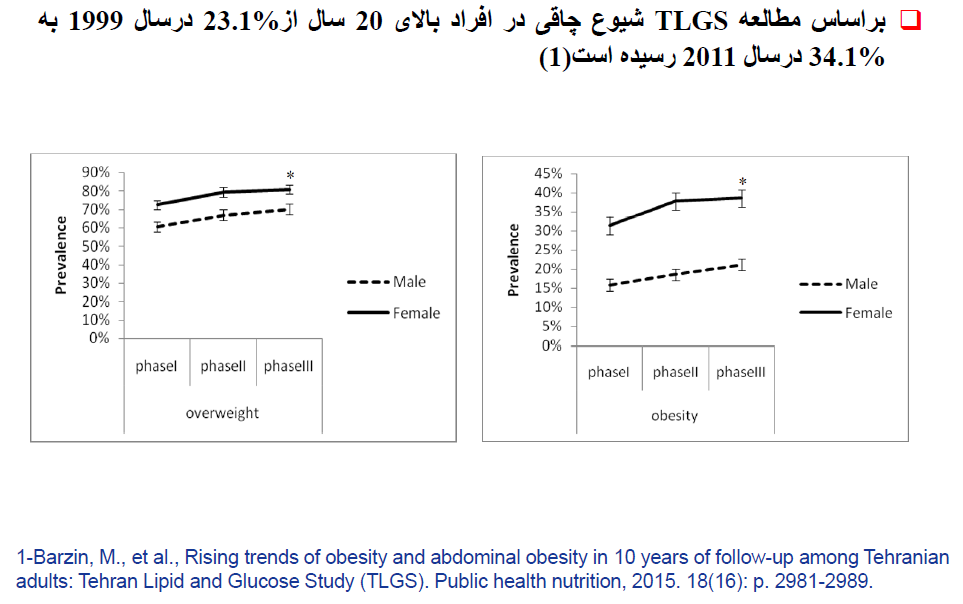 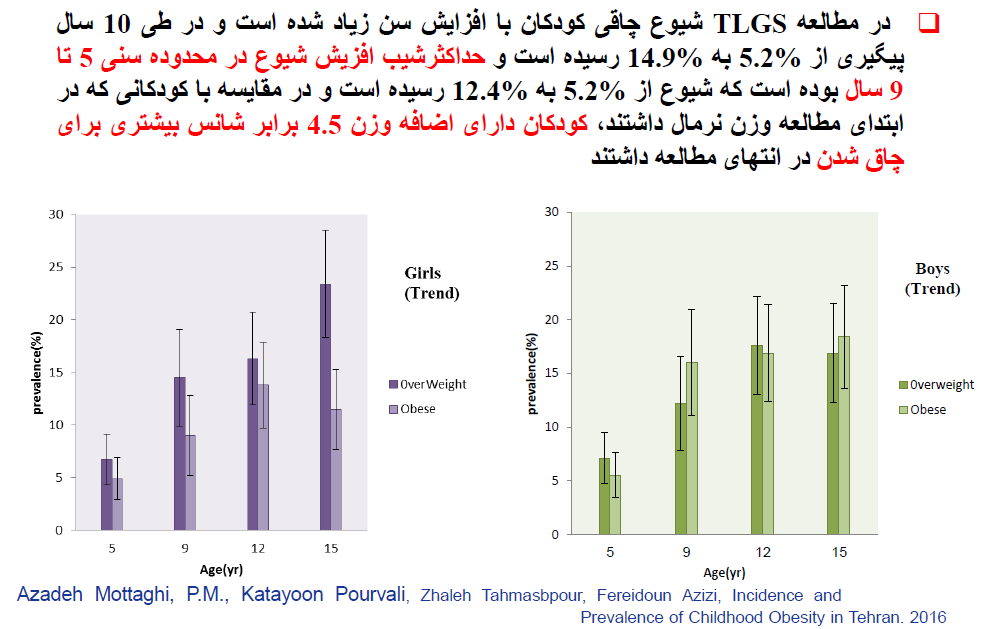 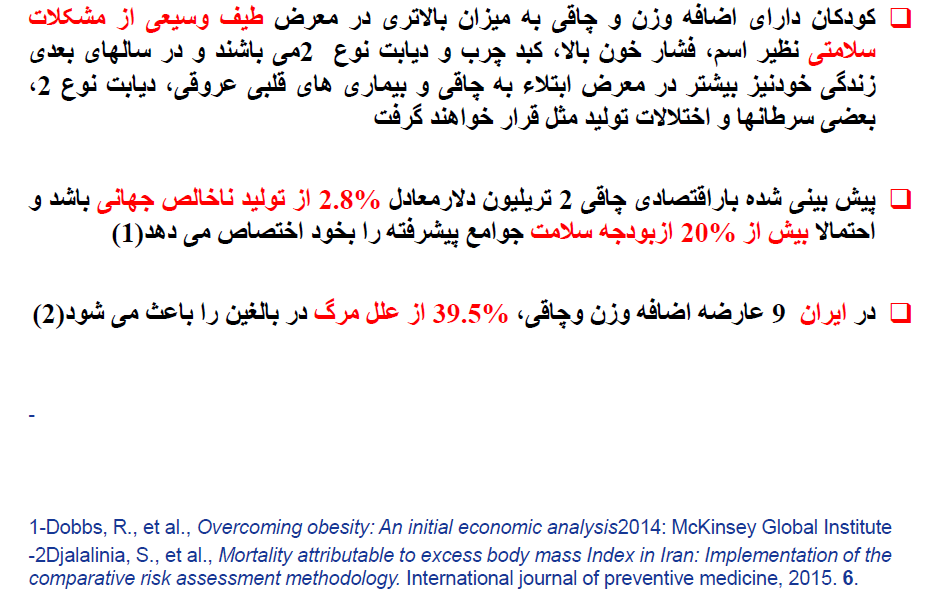 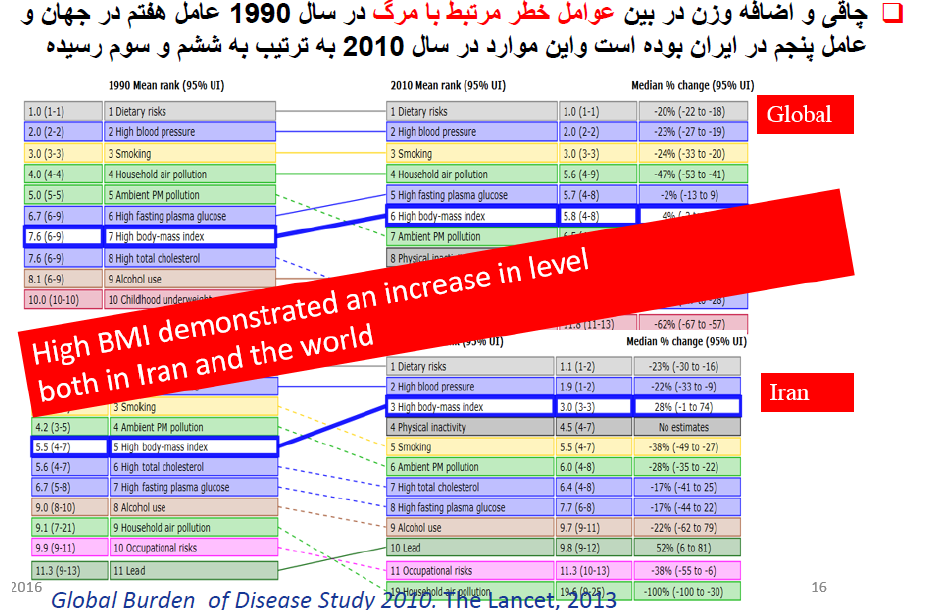 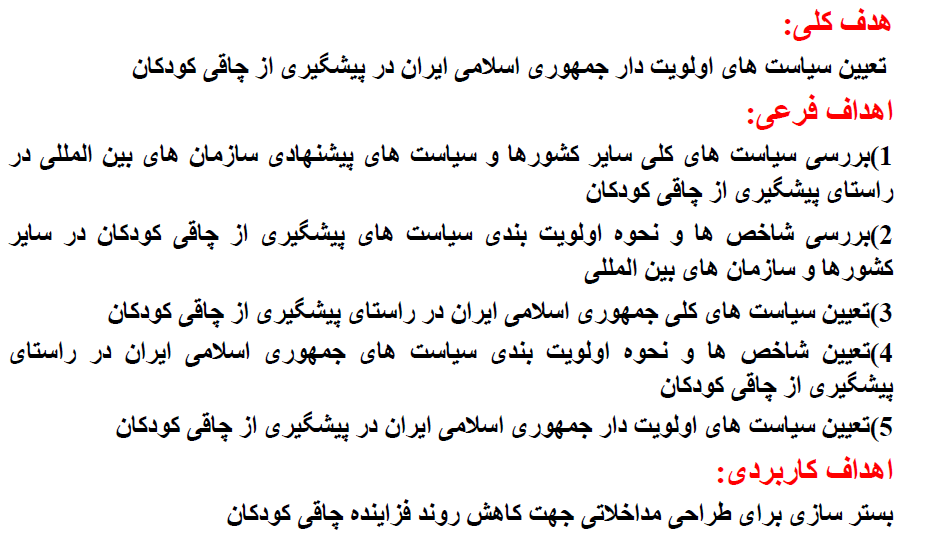 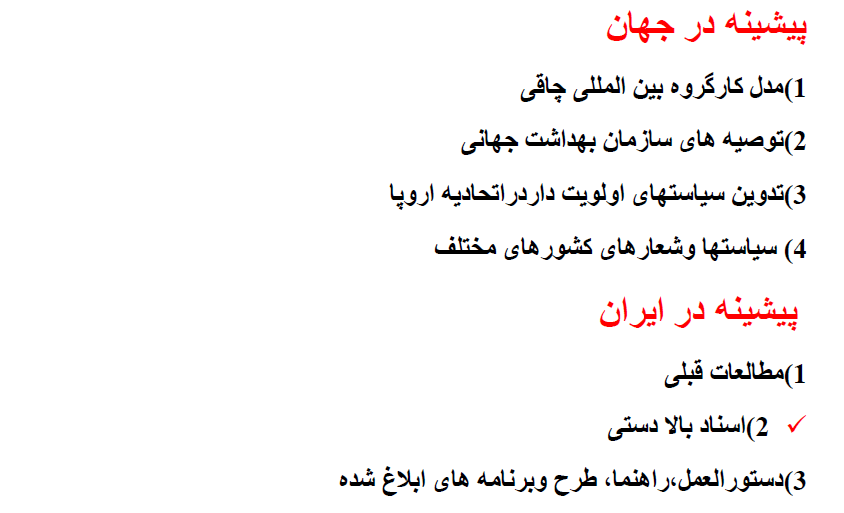 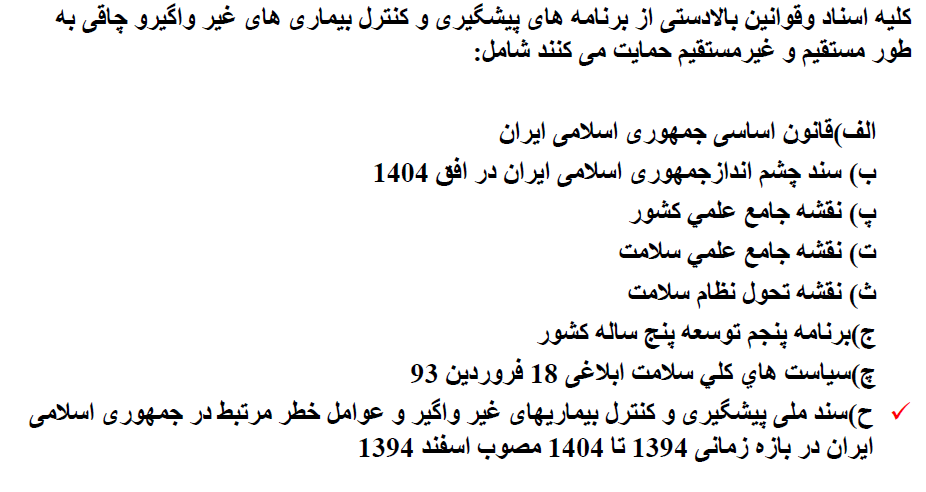 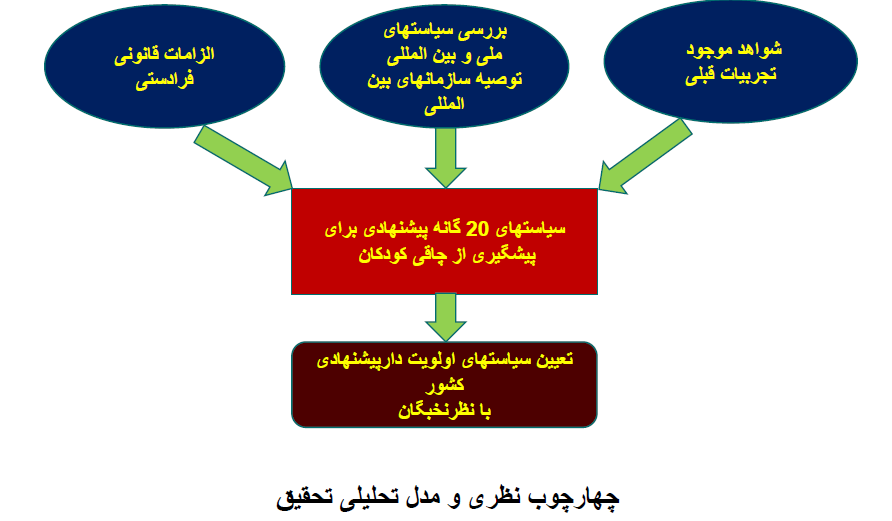 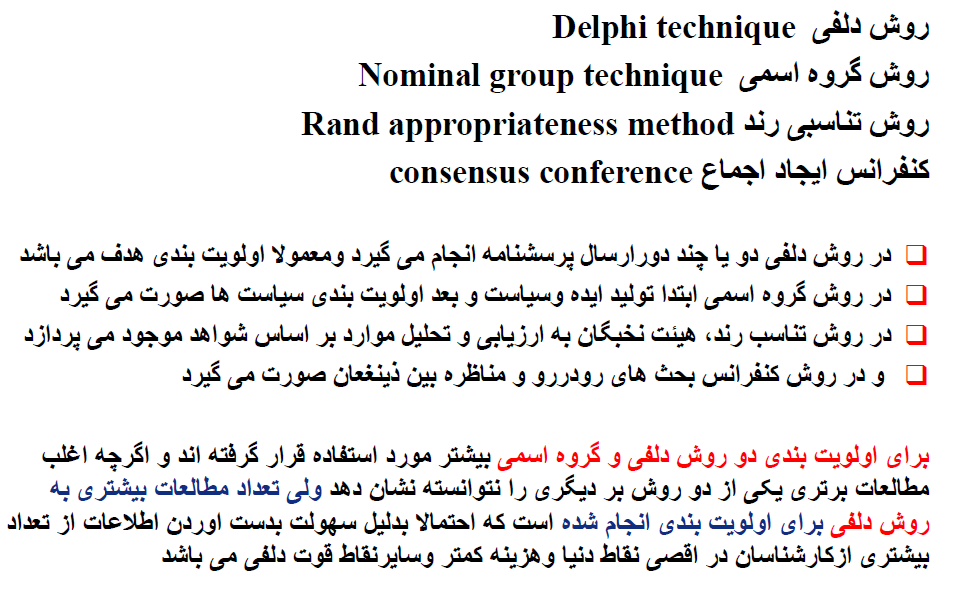 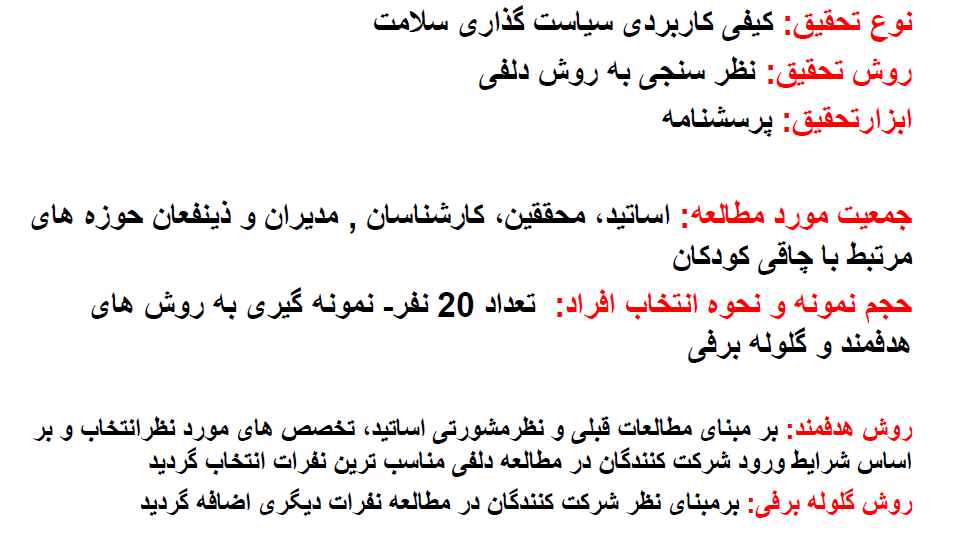 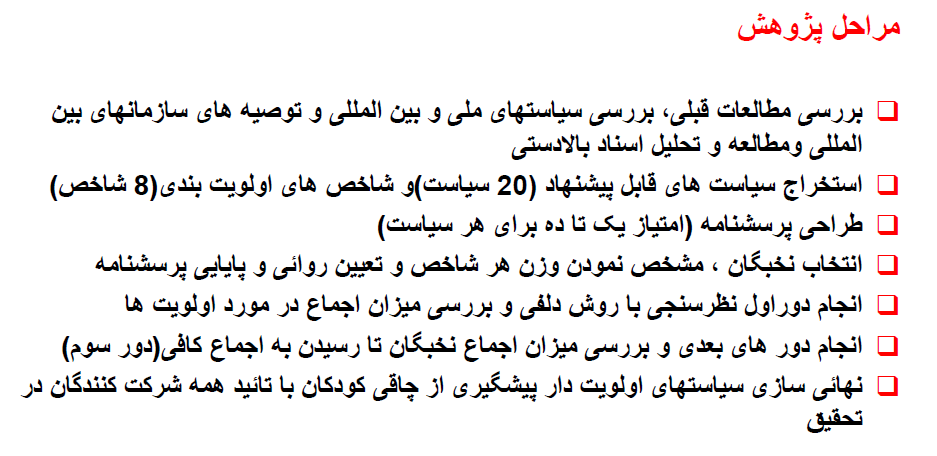 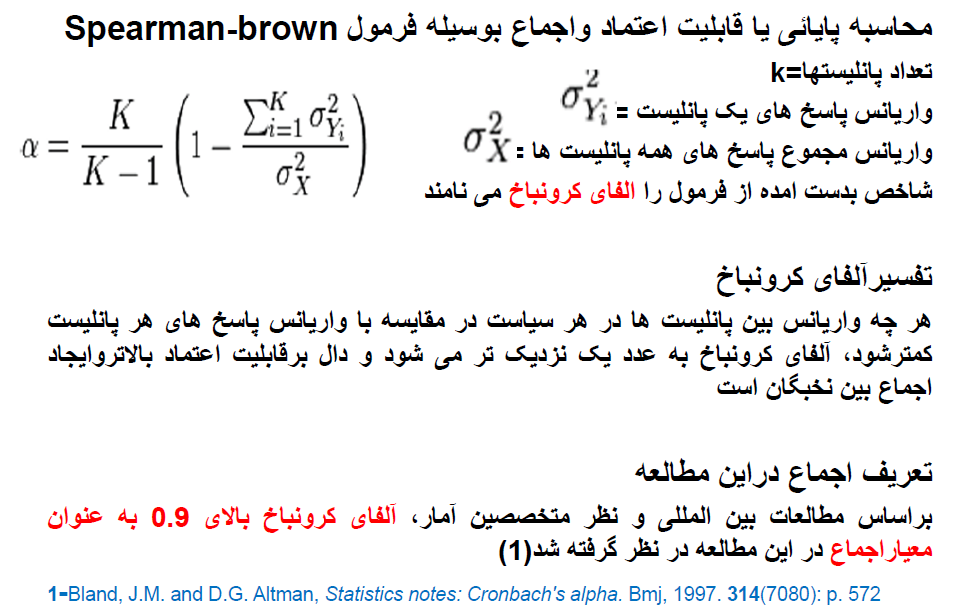 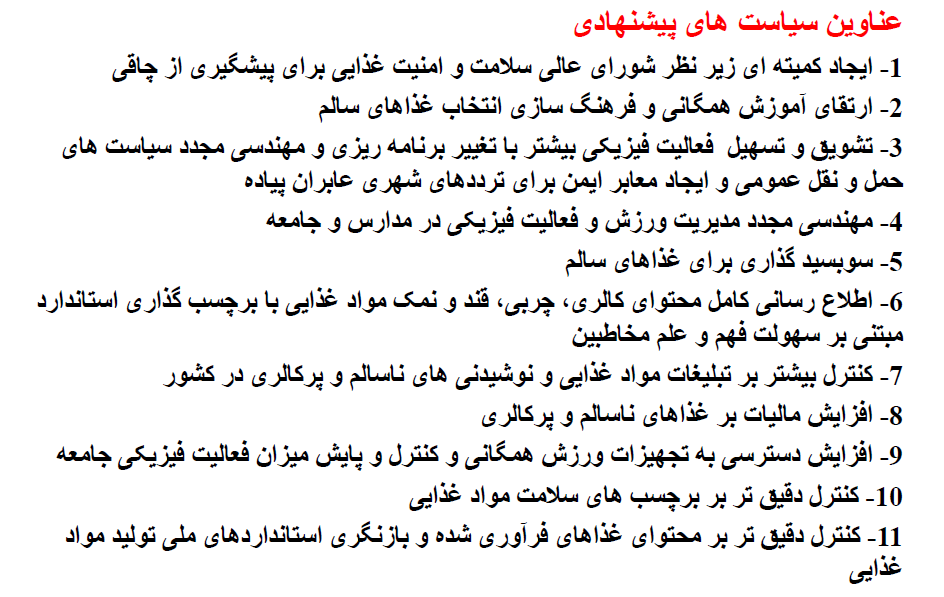 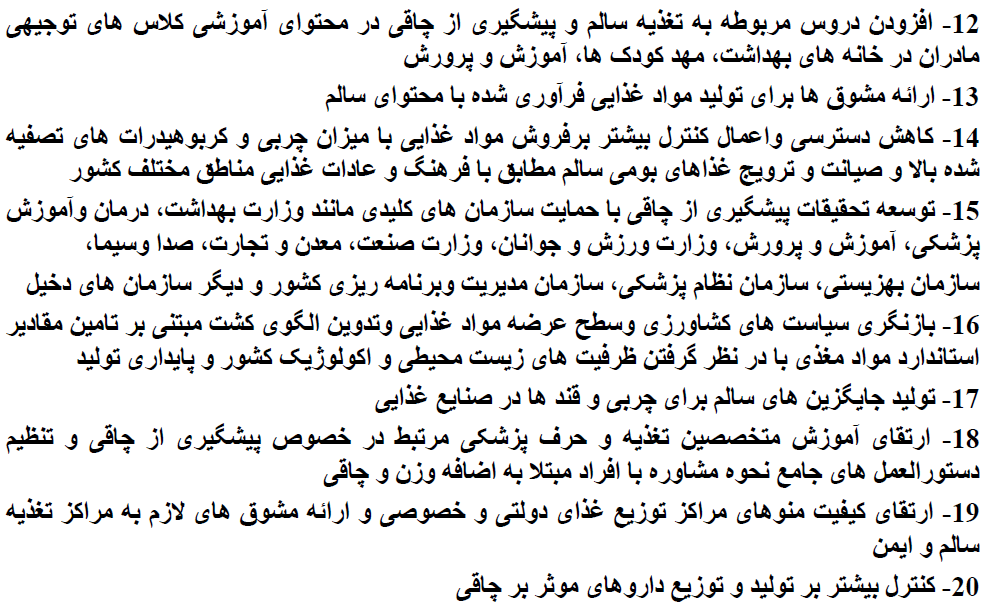 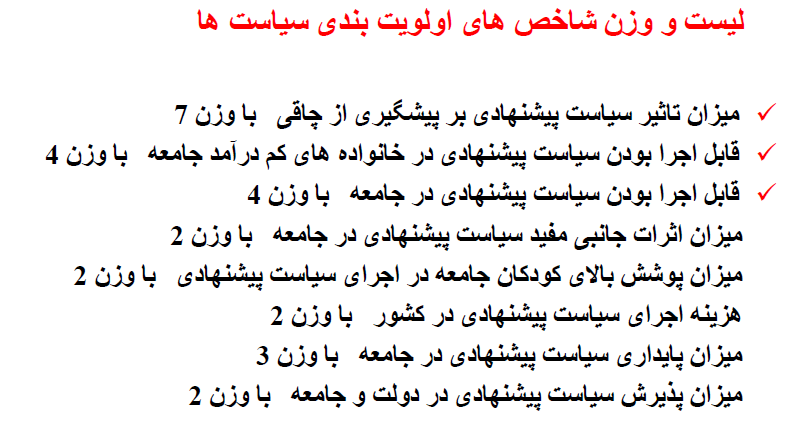 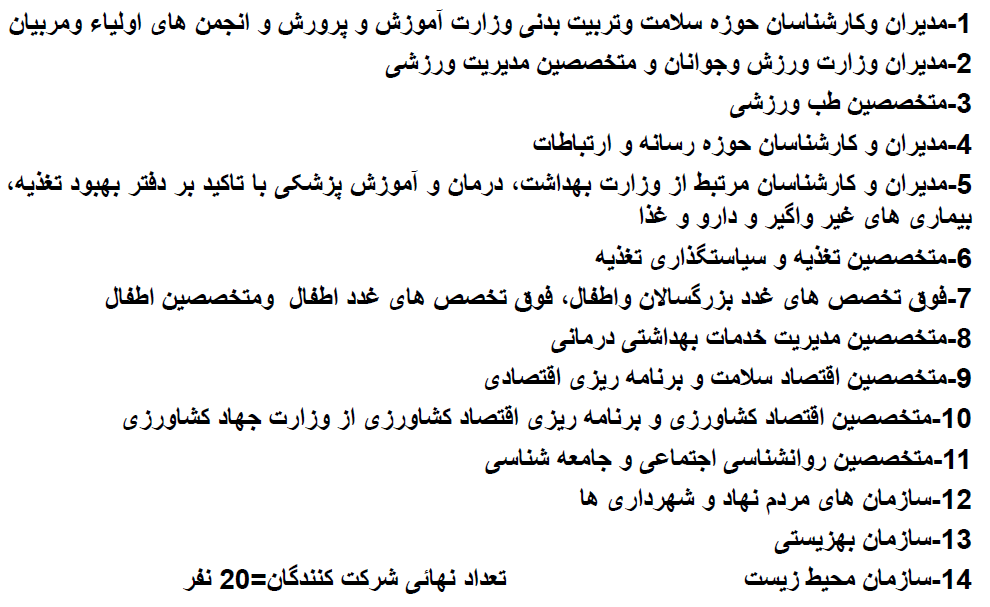 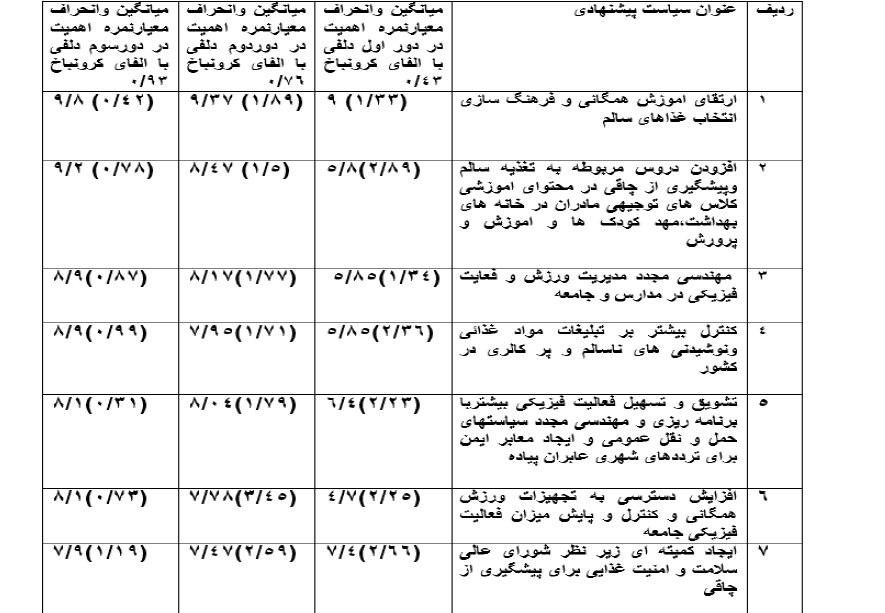 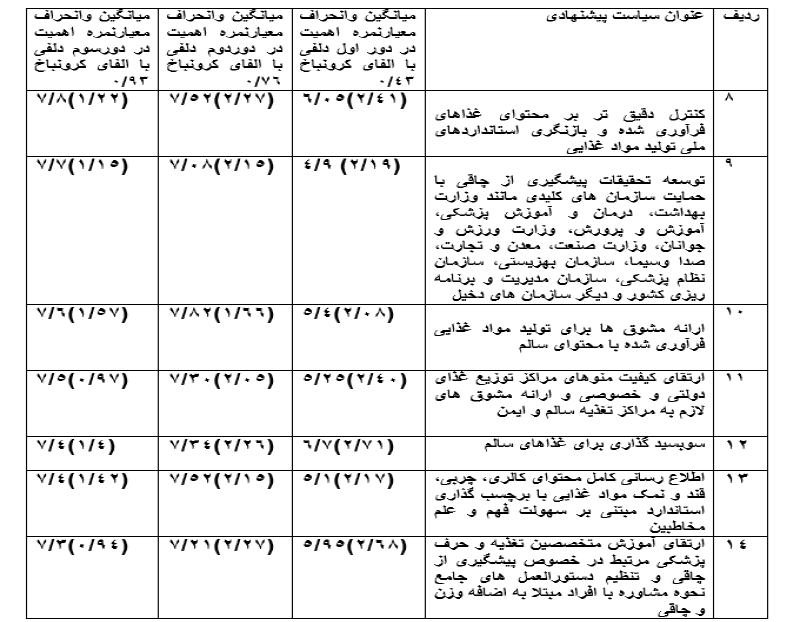 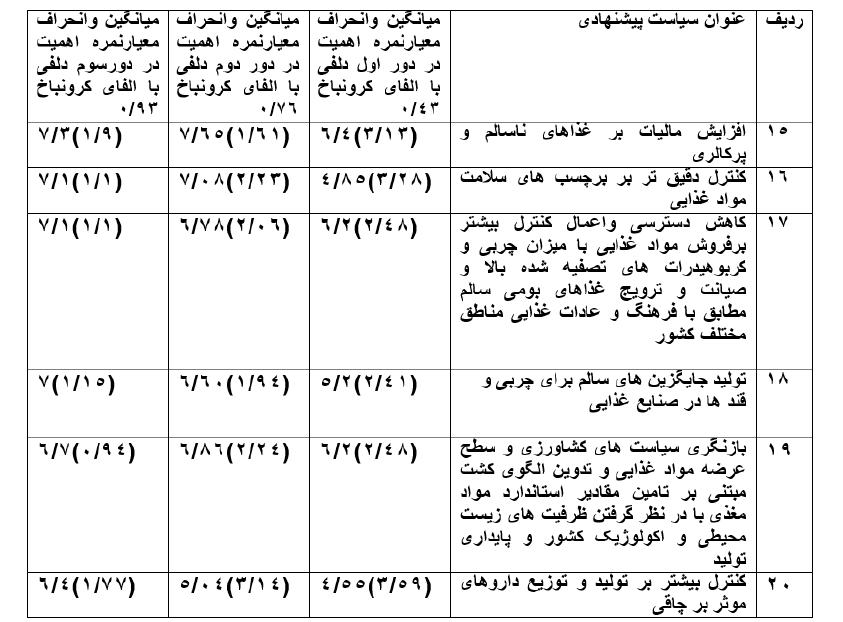 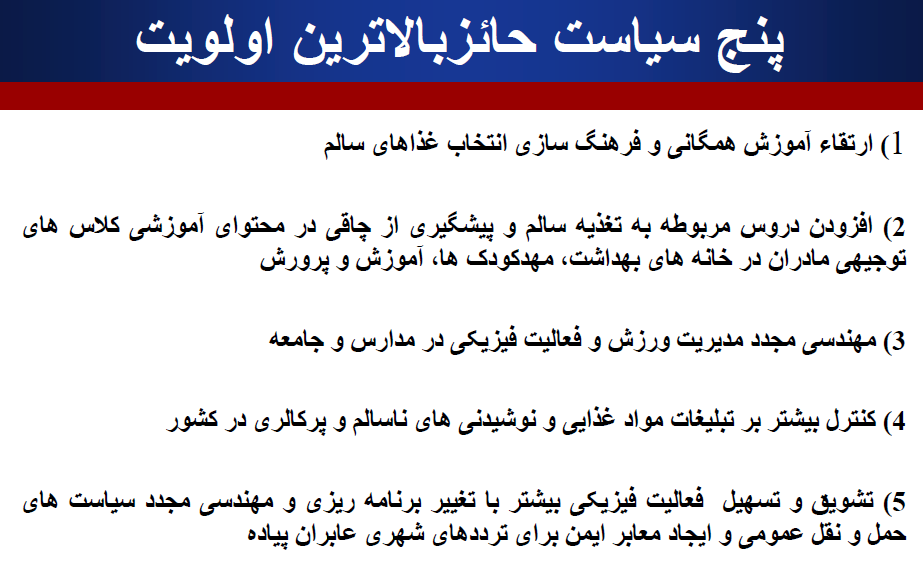 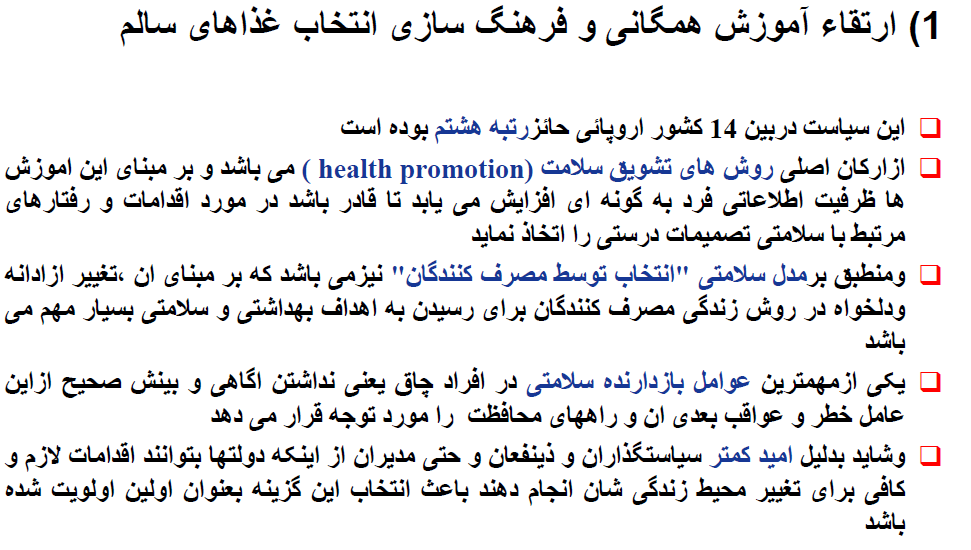 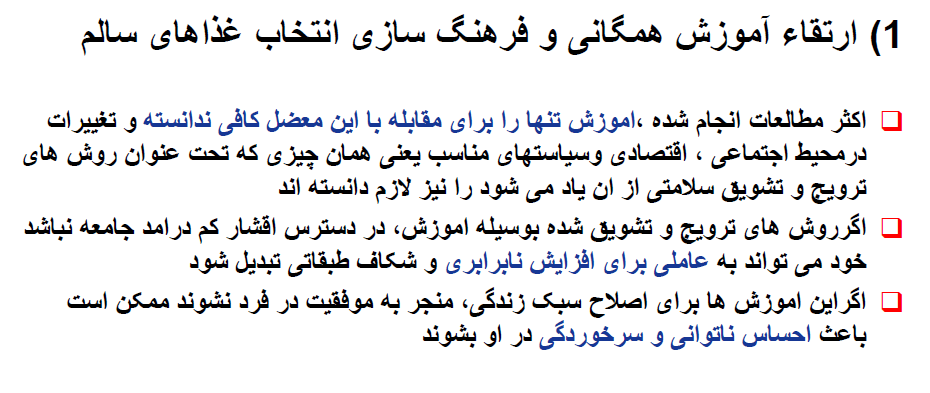 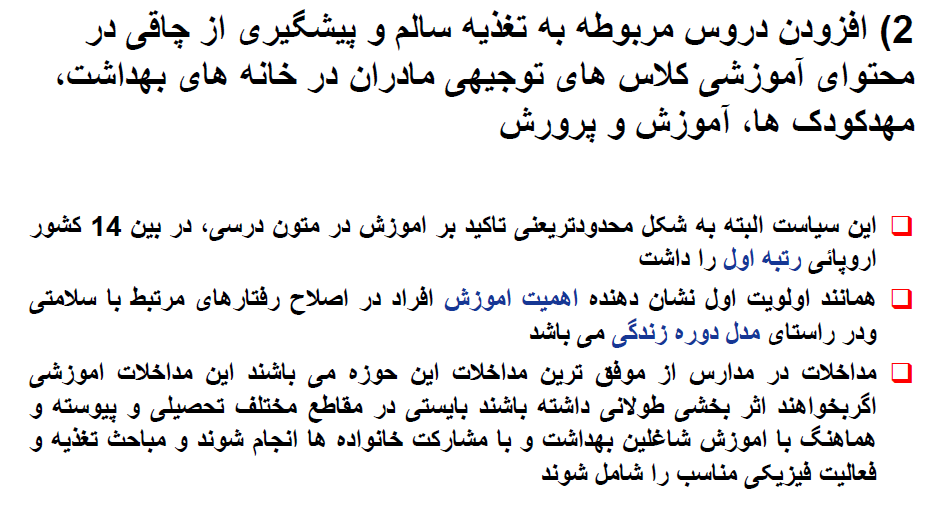 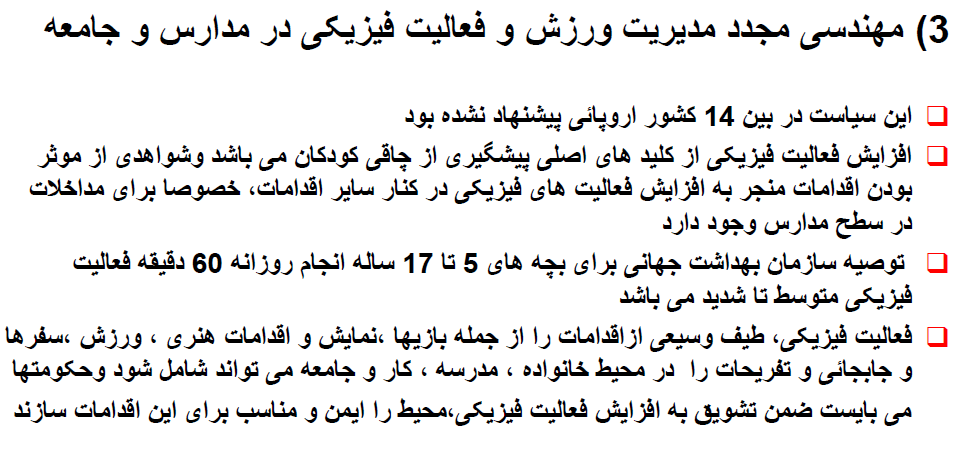 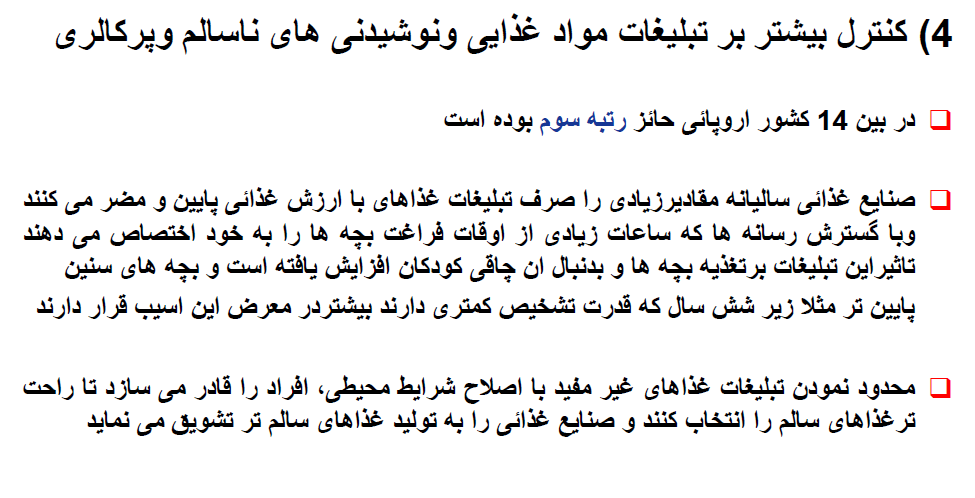 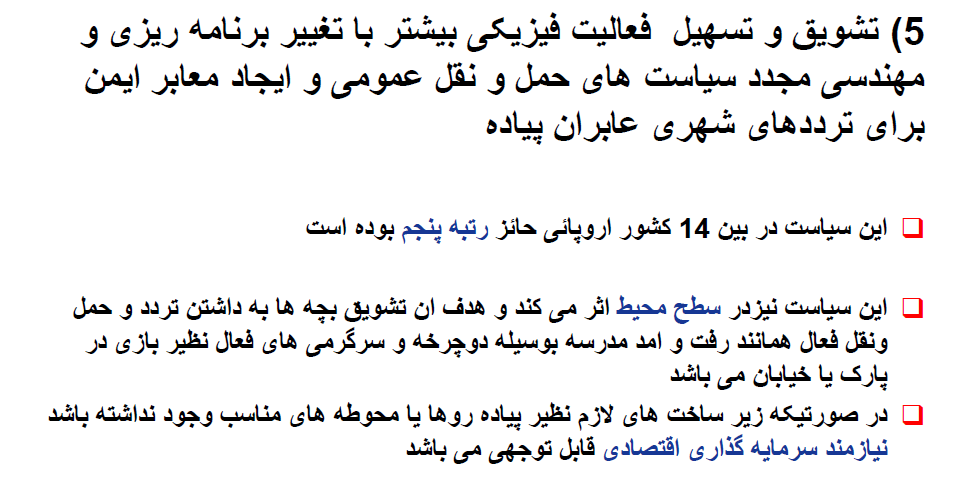 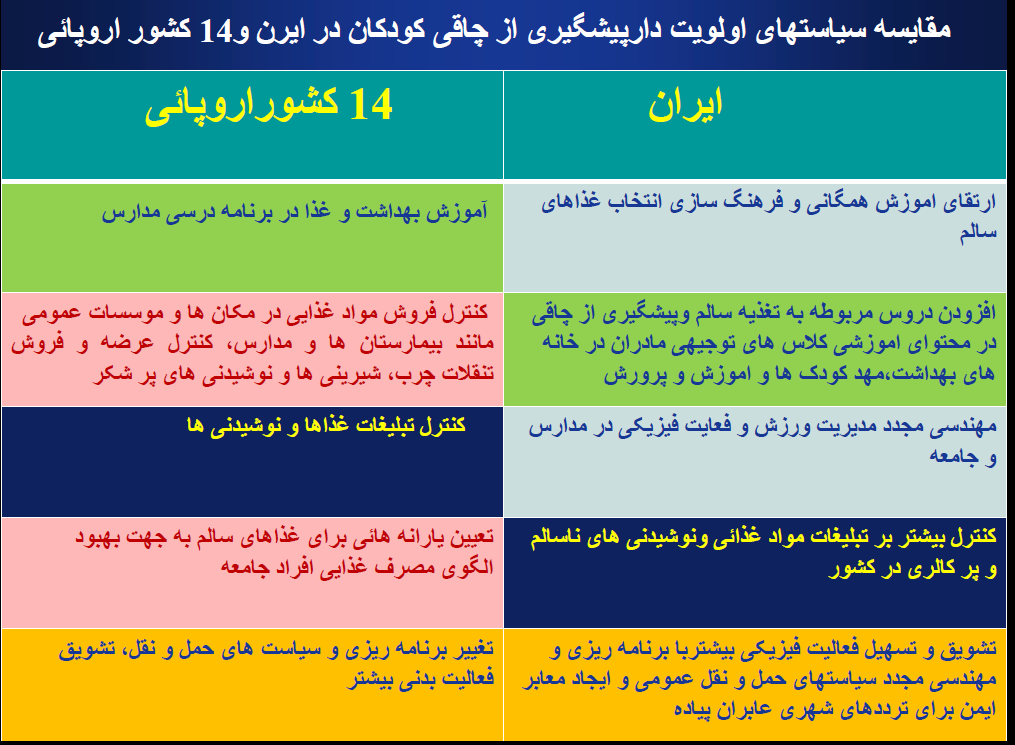 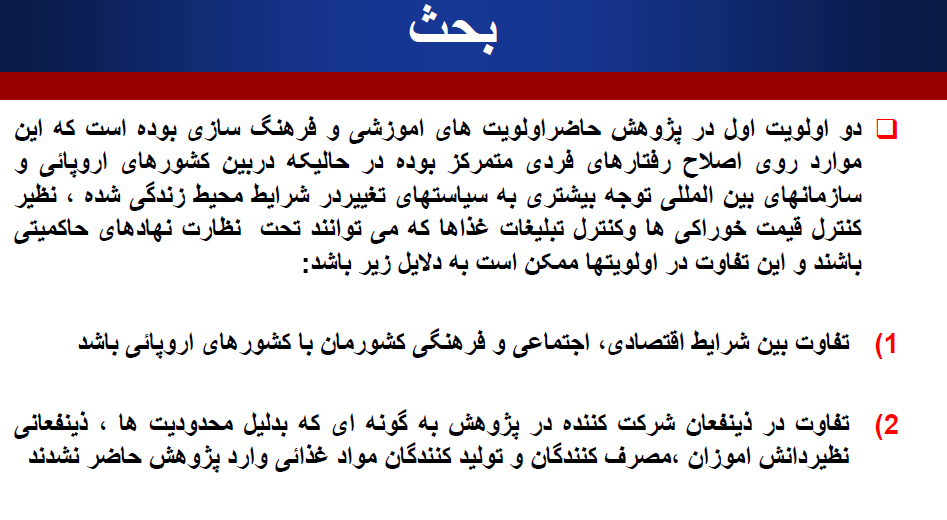 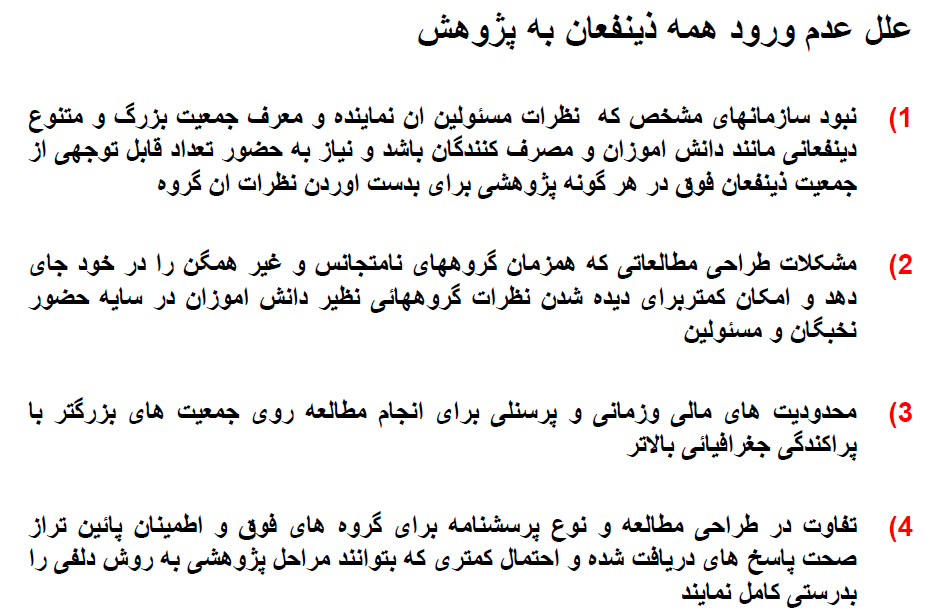 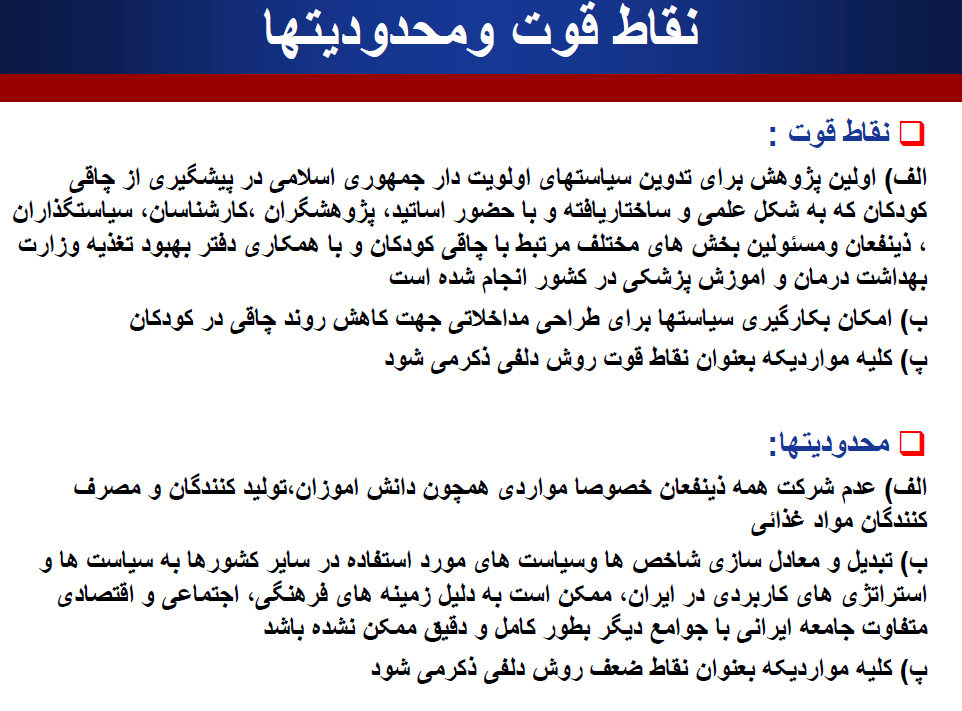 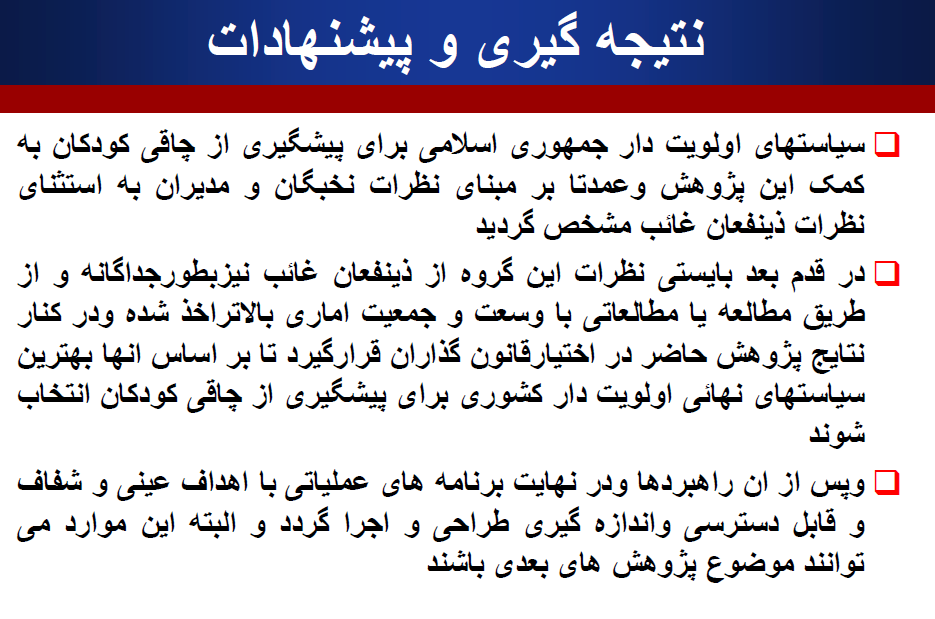 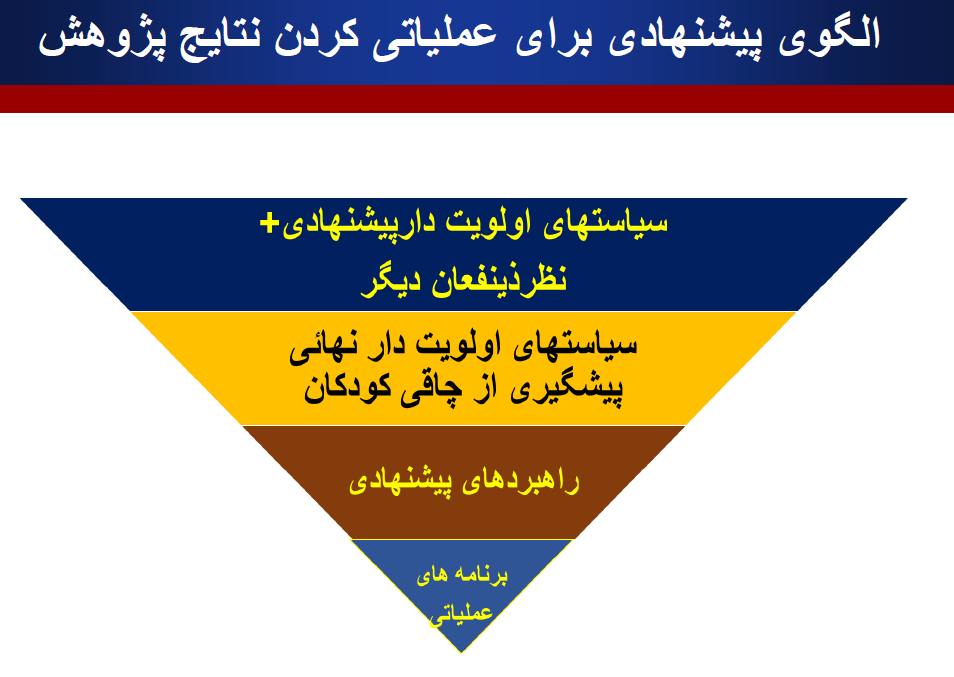